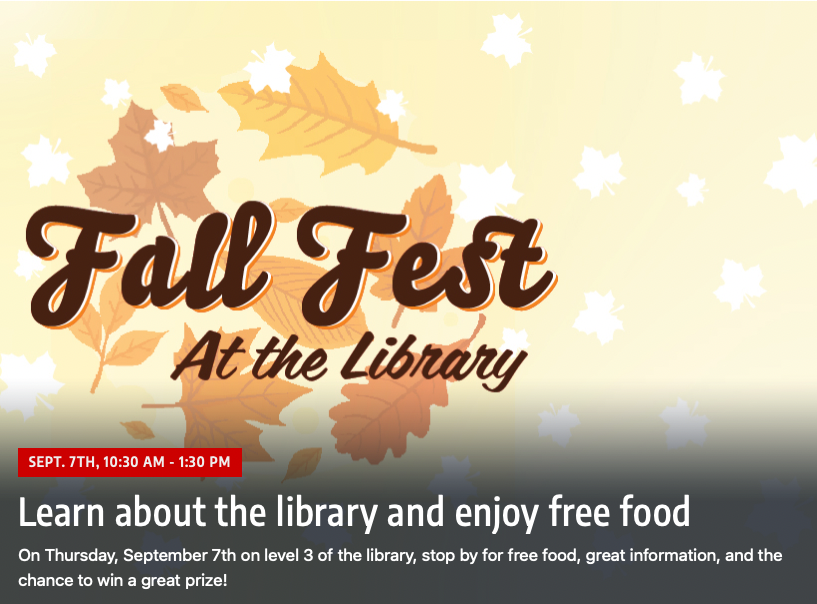 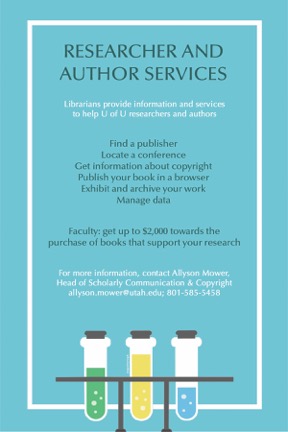 http://campusguides.lib.utah.edu/vpr